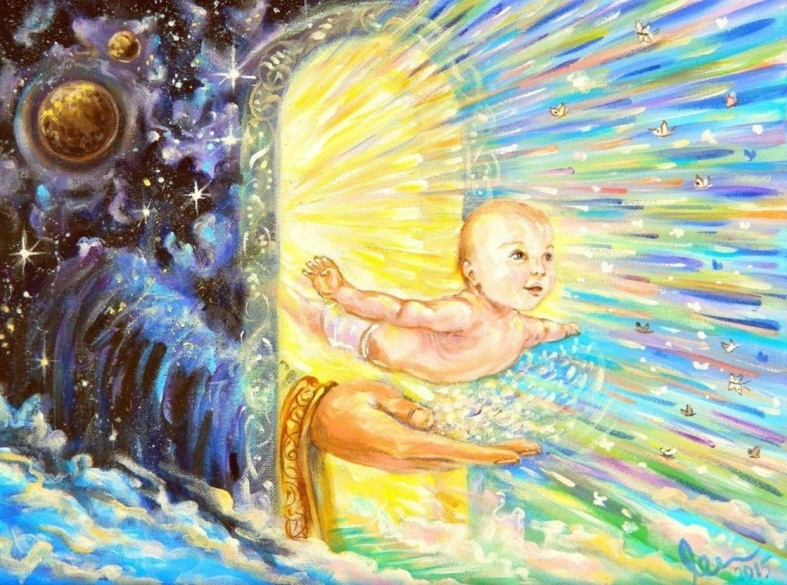 План занятия:
Знакомство
Пре- тестирование ( что такое репродуктивная система)
Моя будущая семья, функция семьи, ответственность)
Что такое счастье ( дискуссия)
Особенности женского здоровья (повторение)
Основные функции репродуктивной системы
Что такое сексуальная функция, когда она созревает
Любовь и влюбленность
Целомудрие – чистота тела и духа – лучшее украшение женщины
Инфекции передающиеся половым путем , чем опасны.
Беременность – это ответственность. Чудо новой жизни.
Аборт безопасным не бывает
Как избежать нежеланной беременности
Мир может стать лучше, все зависит от тебя, женщина ( материнство и алкоголь)
Пост - тест
2
Женщине доверено главное чудо на земле  – рождение ребенка
Родительство – это огромное счастье либо  тяжелое испытание 
Здоровье ребенка зависит на 80% от здоровья матери
Только в семье возможно воспитание гармоничной личности
Девочки – золотой фонд каждой нации. 
От вашего здоровья сегодня 
зависит здоровье 
будущих поколений завтра
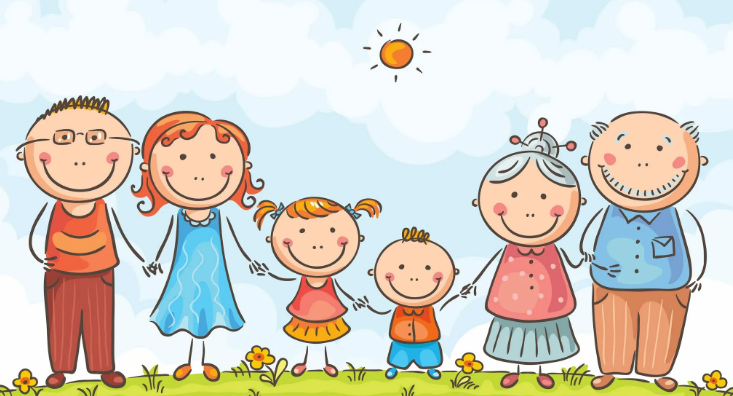 Дискуссия: Что такое счастье?
Счастье, оно какое
Обусловленное
Безусловное
Невежественное
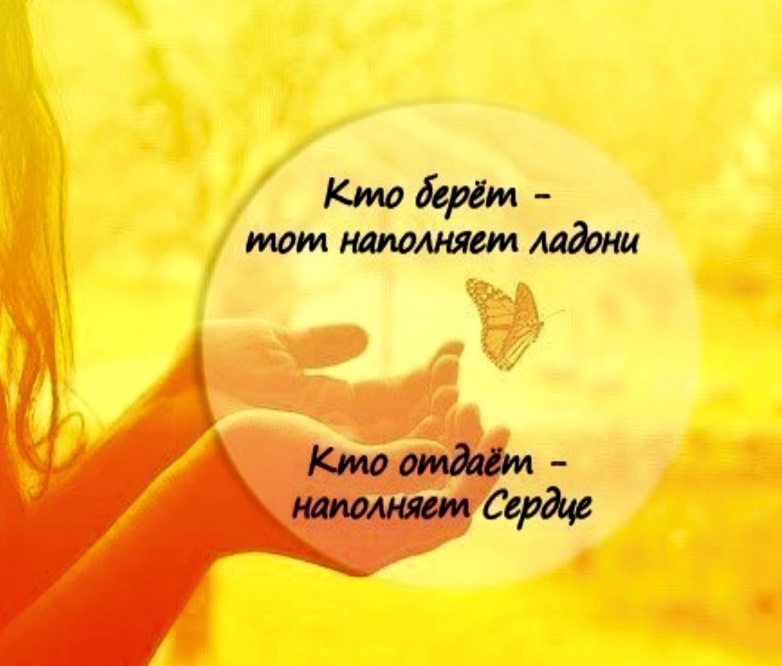 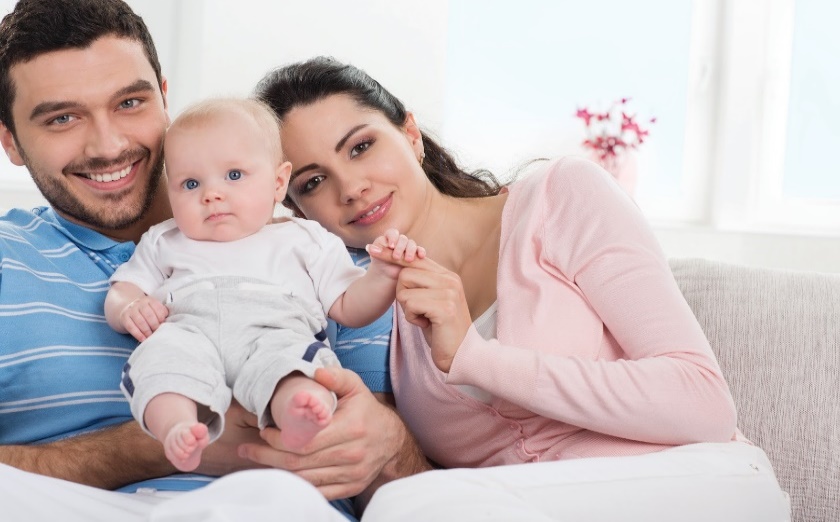 Семья – не просто самое главное, а единственно важное условие формирования гармоничной личности
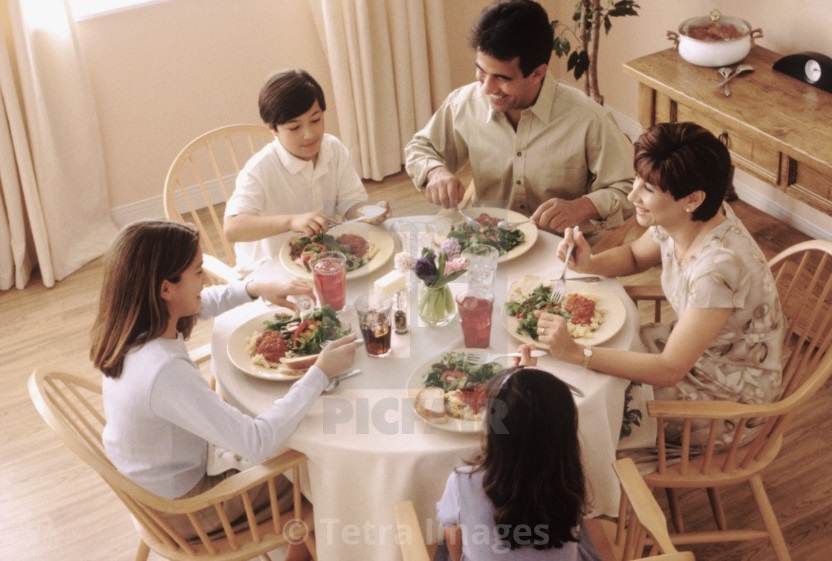 Человек рождается в семье, получает первое представление 
о человеческих  взаимоотношениях, правилах жизни в обществе, о себе самом.
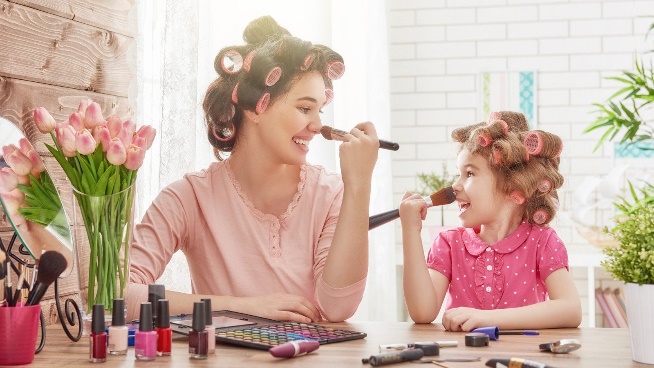 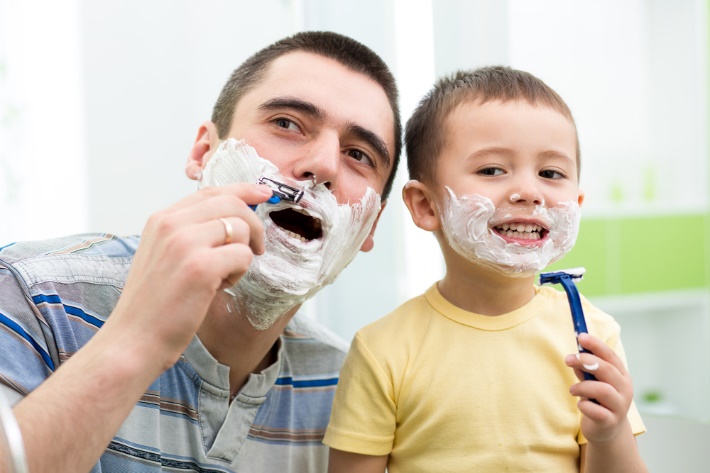 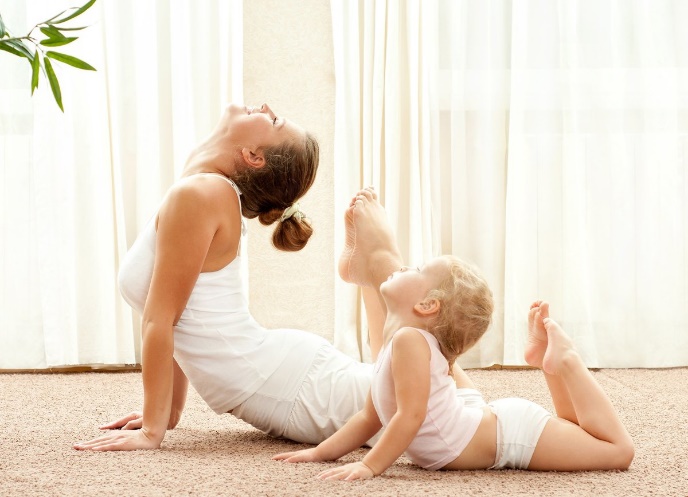 В семье формируются традиции,
 обычаи,
которые передаются 
из поколения  в поколение
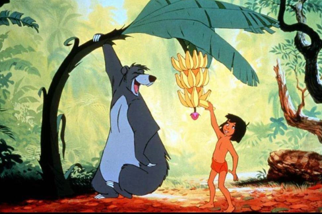 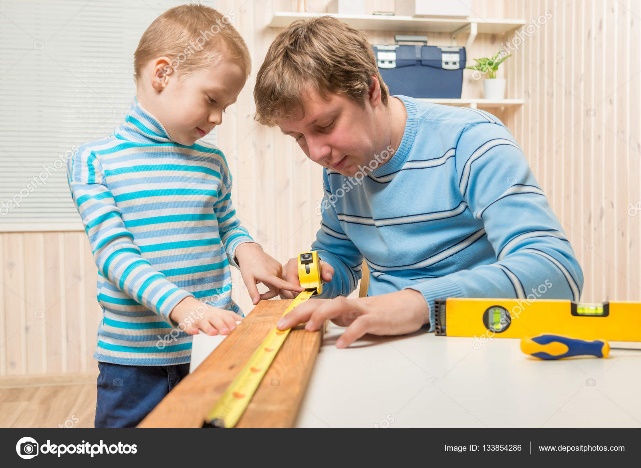 5
Портрет счастливой семьи
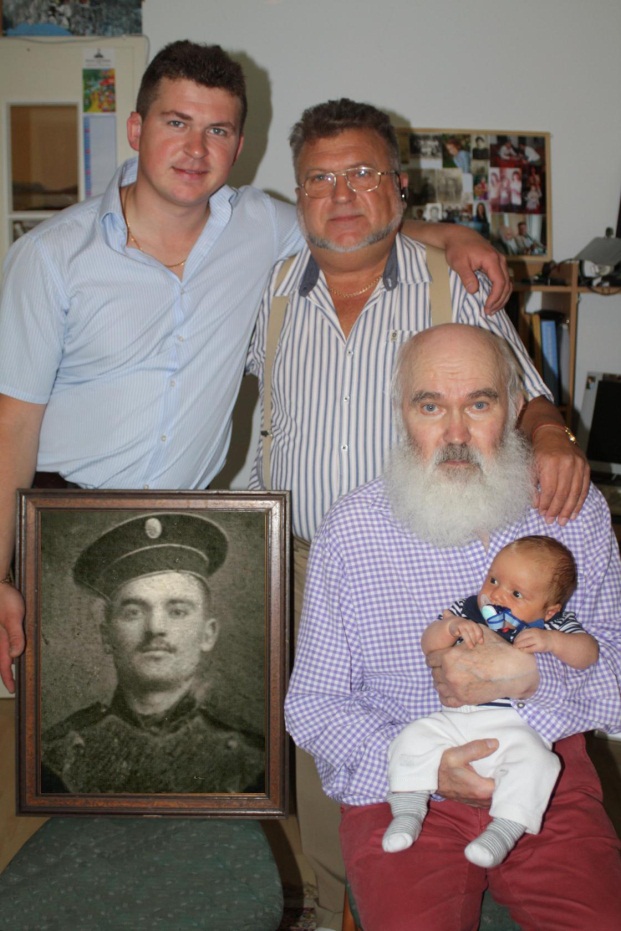 Рассмотрим модель традиционной  семьи
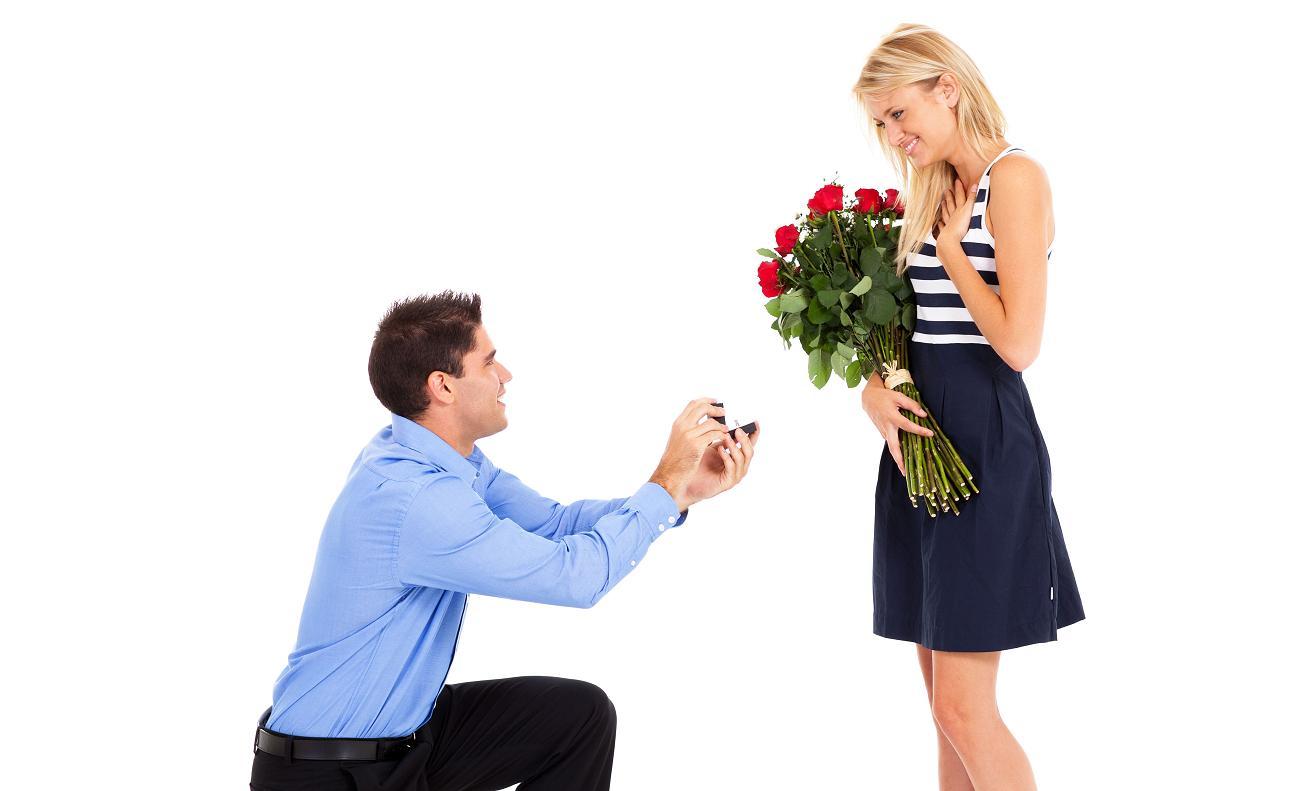 Главные утверждения:
В нашей традиции мужчина женится на женщине, женщина выходит замуж. 

То есть мужчина и женщина совершают разные действия.
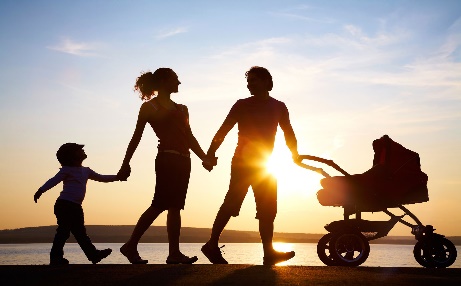 Рождение семьи:
В нашей традиции мужчина запрограммирован на создание семьи, так же как женщина на рождение ребенка.
 Для создания семьи мужчина и женщина должны созреть не только физически, но и социально. 
Это происходит примерно к 22 годам
Более ранние браки недолговечны ( за редким исключением)
Мужчина должен быть готов принять на себя ответственность за семью.
Участники семьи:
Кроме отца, матери , детей участниками традиционной семьи являются люди старшего( главного возраста)
Это бабушки, дедушки, прабабушки и прадедушки; все родственники, которых может быть нет рядом, но семья свято чтит память о них, продолжая семейные традиции.
Часть функций семьи переданы государству, которое защищает интересы семей, проживающих на его территории:
6
По статистике на 100 ранних браков  - 64 развода
Ответственность в семье
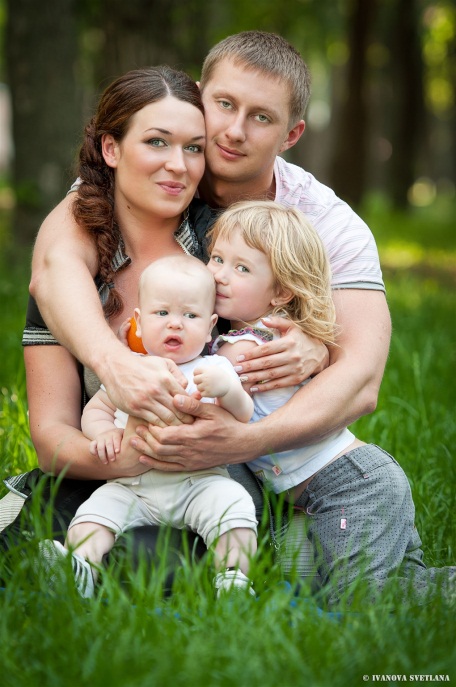 Муж со дня свадьбы несет полную ответственность 
                                                                                         перед государством
За свою жену, за свою семью, за их здоровье, безопасность,
 комфорт и счастье.
Женщина мать несет ответственность перед своим мужем за здоровье детей,
 благополучие и уют в доме.
Дети несут ответственность перед матерью и отцом за государство
( поскольку являются его будущим.
 Каким образом? – Хорошо учатся, помогают родителям, готовятся к взрослой жизни.
Государство  несет ответственность перед детьми за мужа(отца).
/Государственная безопасность, экономическая стабильность./
Таким образом , замыкается круг ответственности.

При этом нет первых и последних.

Ответственность распределена в равной степени.
7
Женское здоровье зависит от здоровья её репродуктивной системы
Органы репродуктивной системы:
 яичники, матка, головной мозг( гипоталямус и гипофиз)
7 лет- гипоталямус начинает вырабатывать особые вещества – гормоны.
Эти гормоны  стимулируют работу другого отдела головного мозга – гипофиза. 
А он в свою очередь активизирует половые железы – яичники. 
В яичниках вырабатываются женские половые гормоны 
В яичниках созревают уникальные женские половые клетки ( яйцеклетки), которые при встрече с мужской половой клеткой (сперматозоидом) дают начало новой жизни.
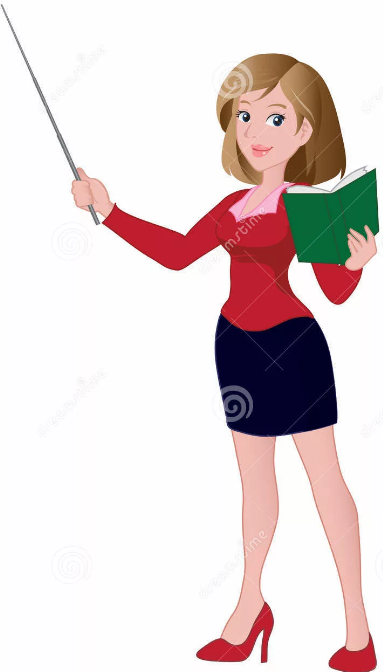 Процесс выхода созревшей  яйцеклетки - овуляция
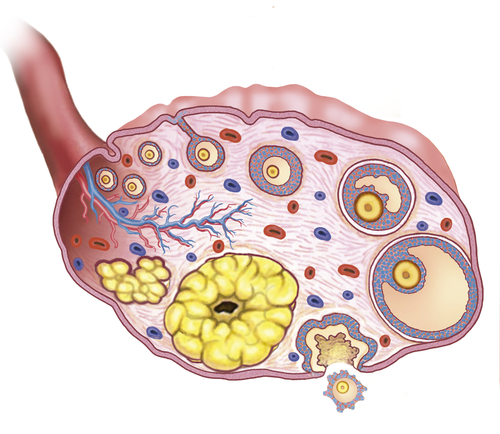 В яичниках примерно раз в 4 недели созревает яйцеклетка.
	Созревшая яйцеклетка покидает яичник – овуляция.
Выйдя из яичника, яйцеклетка тут же подхватывается бахромками маточной трубы и отправляется в полость матки.
	По маточной трубе до полости  матки  яйцеклетка движется 3-4 дня
	В это время слизистая оболочка матки ( (эндометрий ) утолщается, обогащается питательными веществами, готовится к  встрече зародыша
	Если оплодотворения не произошло, эндометрий отторгается вместе с яйцеклеткой - менструация
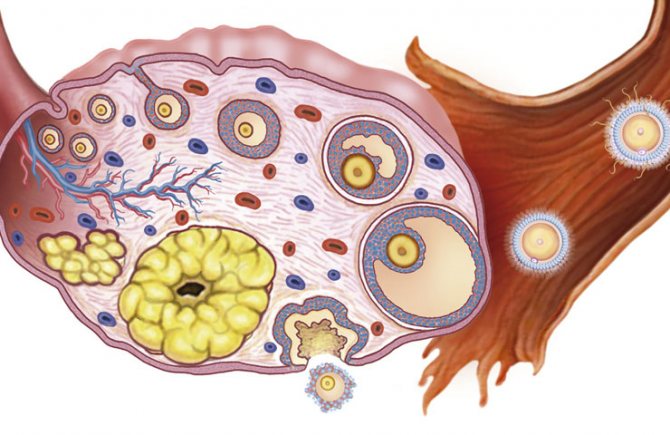 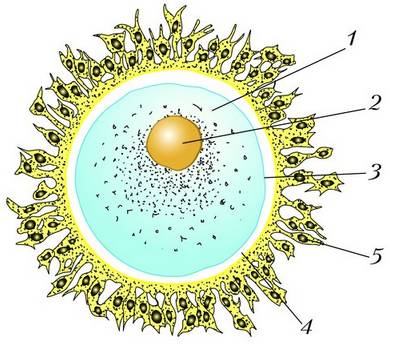 Интересный факт:
В яичниках содержится полный запас яйцеклеток на всю жизнь, они там появились, когда ты была еще в утробе матери.
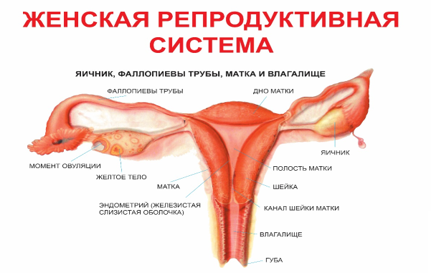 Баланс гормонов –
 важная составляющая здоровья .


Эстрогены – главные женские гормоны , они обеспечивают мягкие женственные черты тела, красивую кожу, защищают женщину от множества болезней. Поддерживают позитивный настрой . Обеспечивают созревание яйцеклетки.

Прогестерон – уникальный женский гормон, подготавливает матку к прикреплению эмбриона, сохранению беременности, вырабатывается желтым телом после овуляции. Регулирует менструальный цикл.
Женские гормоны отвечают   не только за  физические
но и психические  процессы в организме. 


Признаки дисбаланса гормонов:
Резкие перепады настроения без видимой причины, 
головные боли, нарушение сна, повышенная потливость,
утомляемость, раздражительность, угревая сыпь, 
повышение массы тела или наоборот задержка физического
развития, нарушение ментструального цикла .
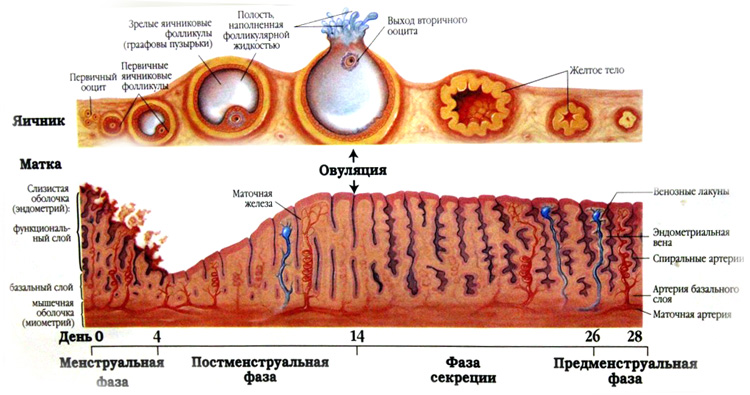 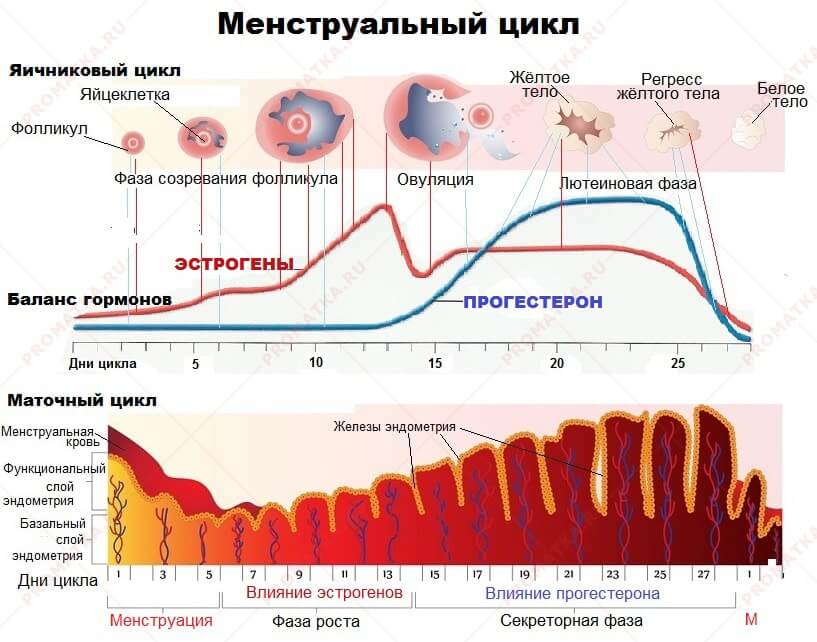 «mens» -месяц, луна. Лунный цикл.

У большинства девочек первая менструация появляется в 12-14 лет. 

Однако начало менструации и в 10 и 15 лет не является отклонением от нормы

Менструации повторяются через определенный промежуток времени:

Период от первого дня одной менструации до первого дня другой менструации называется менструальным циклом

Регулярный менструальный цикл – от  21 до36 дней

Продолжительность и интенсивность менструальных выделений индивидуальна, в среднем 3-7 дней
В каких случаях требуется консультация врача гинеколога?
Если цикл короче или длиннее 21-36 дней

Если задержки менструаций сохраняются через полгода от начала первой менструации

Если в 15 лет менструации еще не начались

 Если серьезно беспокоят и мешают в повседневной жизни боли при менструации

Если обильные кровянистые выделения длятся более 7 дней

Если выделения желтые, зеленые, пенистые с резким неприятным запахом
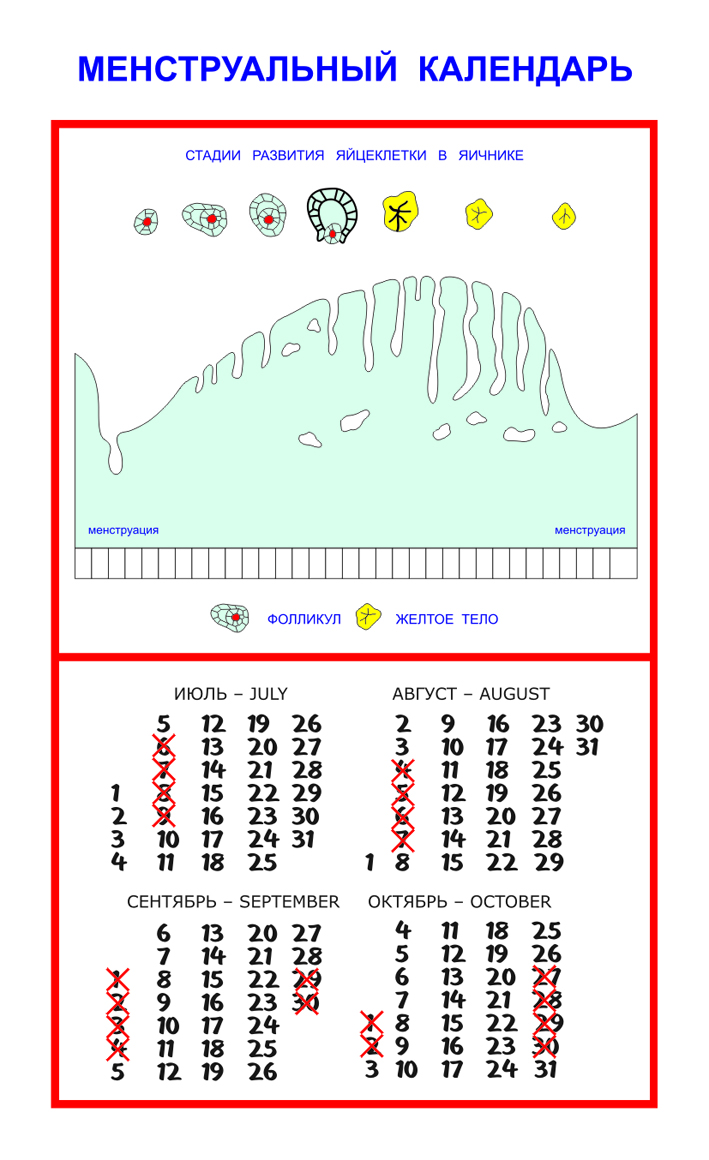 Если регулярно вести менструальный календарь, можно точно определить день начала следующей менструации

Полезно делать отметки о самочувствии в виде какого либо значка

Зная продолжительность своего менструального цикла, вы сможете избежать неприятных случайностей.
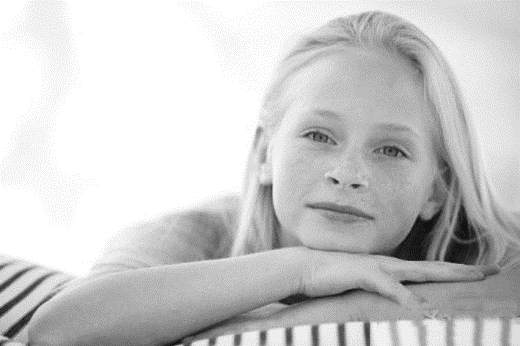 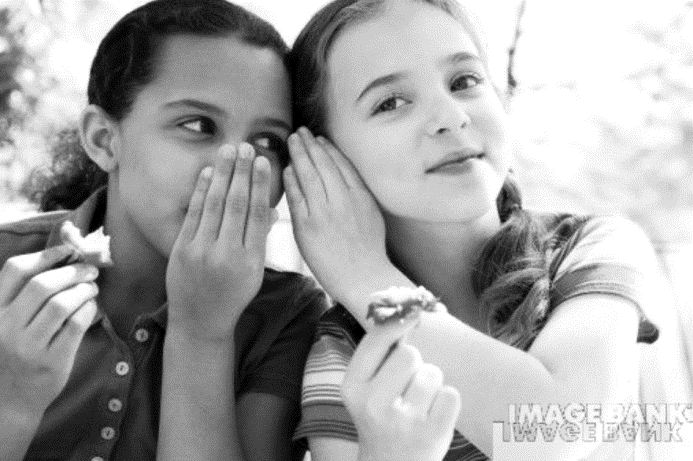 Три  функции репродуктивной системы
Формирует женский организм
7-10лет
Начинается быстрый рост
Слегка меняется голос
Становятся полнее предплечья, расширяются бедра, фигура становится женственнее
10-12 лет
Начинают развиваться молочные железы
Начинают расти волосы на лобке и в подмышечных впадинах
Готовит к рождению детей
12-14 лет
Возникают первые менструации – самое важное событие, которое происходит с девушкой в период полового созревания
18-21 год
Формируются органы репродуктивной системы
Сексуальная функция
Главным смыслом и назначением сексуальной жизни в природе служит забота о продолжении рода.
Головной мозг, который отвечает за реализацию этой функции завершает свое развитие к 22 годам

Только в 22 года можно сказать «Вот теперь я стала взрослой»
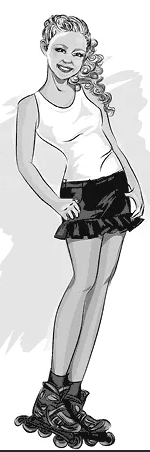 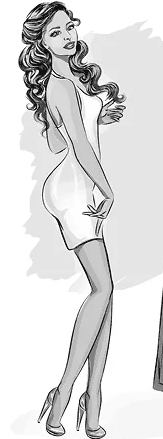 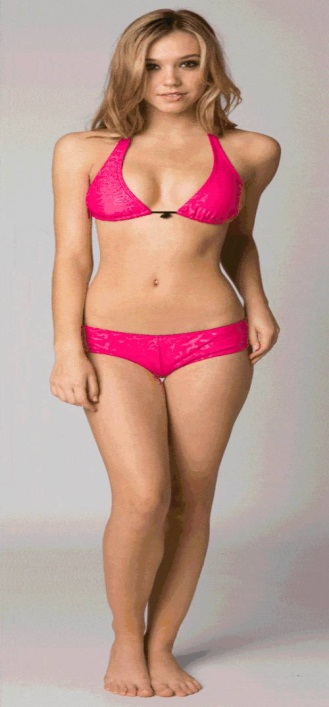 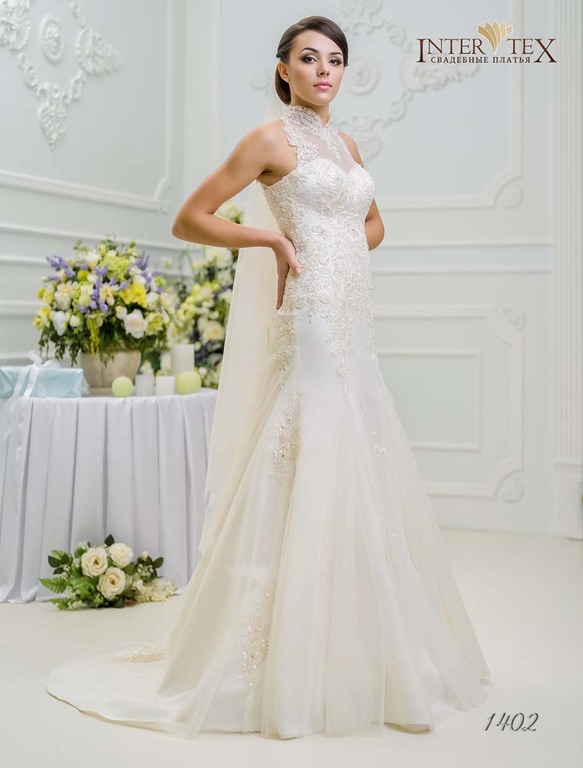 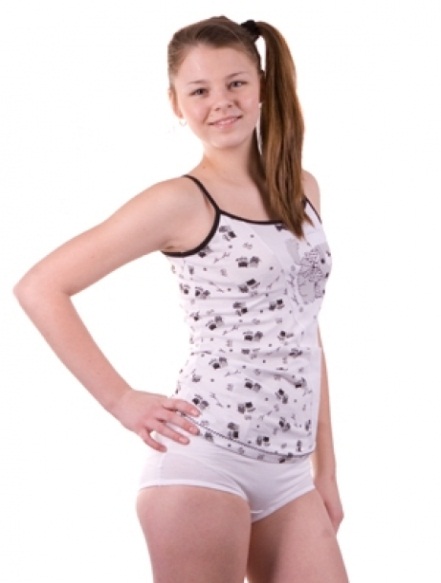 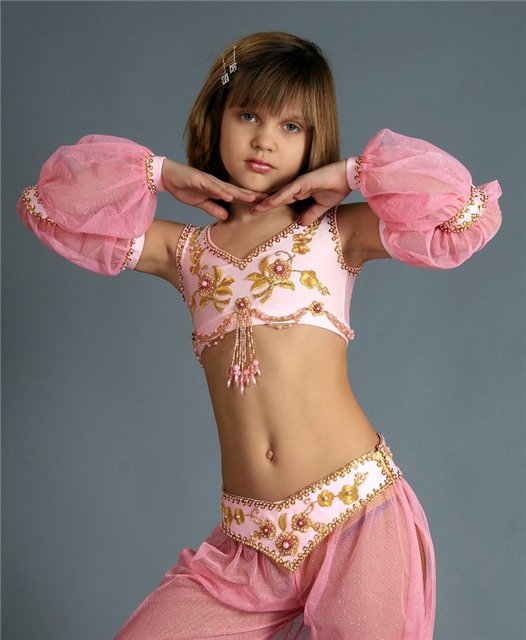 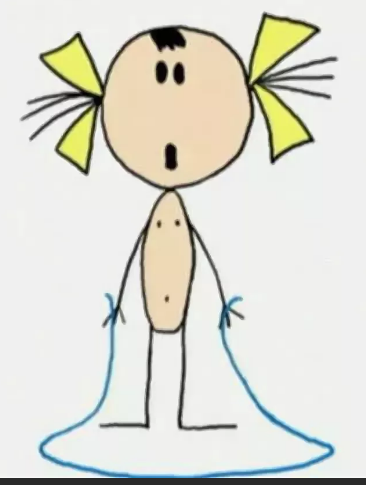 В 22? Женская сексуальность - очень сложный «механизм». Она складывается из двух составляющих: эмоциональной (психологической) и физиологической.
Психологическая составляющая - внешние факторы
 
на её формирование влияют многие факторы воспитания, близкое окружение,  личностные характеристики и личный опыт
Физиологическая – внутренняя готовность к интимным отношениям – зависит от гормонального гомеостаза
 проявляется в виде полового влечения, оргазма, эрогенной реактивности и любрикации
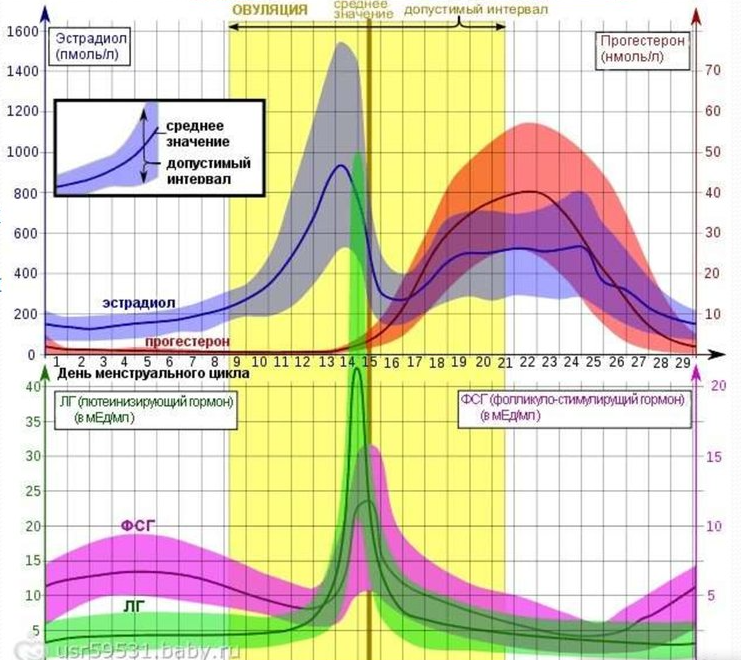 Гормоны  женской сексуальности:
эстрогены – эстрадиол, эстриол (они вырабатываются в яичниках, являются гормонами первой фазы менструального цикла, обуславливают овуляцию);
прогестерон вырабатывается в яичниках, гормон второй фазы, «гормон беременности»);
пролактин (вырабатывается в гипофизе, является регулятором соотношения «женских» и «мужских» фракций гормонов в организме и выполняет ещё много других важных функций);
ЛГ и ФСГ - главные половые гормоны (вырабатываются в гипофизе, регулируют работу всех остальных гормонов).
«Мужские» фракции гормонов у женщин (андрогены) - это:
 тестостерон общий и свободный,
 ДГА-С, 
17-ОН прогестерон,
 андростендион (вырабатываются как в яичниках, так и в надпочечниках)
Эмоциональная составляющая зависит от гормонального фона.

Физиологическая составляющая непосредственно зависит от концентрации гормонов.

Вывод:
 психология очень важна, особенно в ранний период созревания
 в более поздние сроки - гормоны берут ведущую роль.
Гормоны щитовидной железы
Кроме половых гормонов, в формировании женской сексуальности участвуют гормоны щитовидной железы
 (Т4 свободный, Т3 свободный), их роль в обменных процессах половых гормонов сложно переоценить.
Участвуют во всех видах обмена веществ,
 Развитии мозга, определяют уровень интеллекта,
Рост, вес, адаптационные возможности ( сон, ЧСС, частота дыхания)
 Созревание репродуктивной системы

Иногда наблюдается возрастное увеличение  щитовидной железы , которое чаще встречается у девочек, чем у мальчиков.
К этому состоянию  следует относиться с большим вниманием, потому что оно может маскировать различные болезни этого органа.
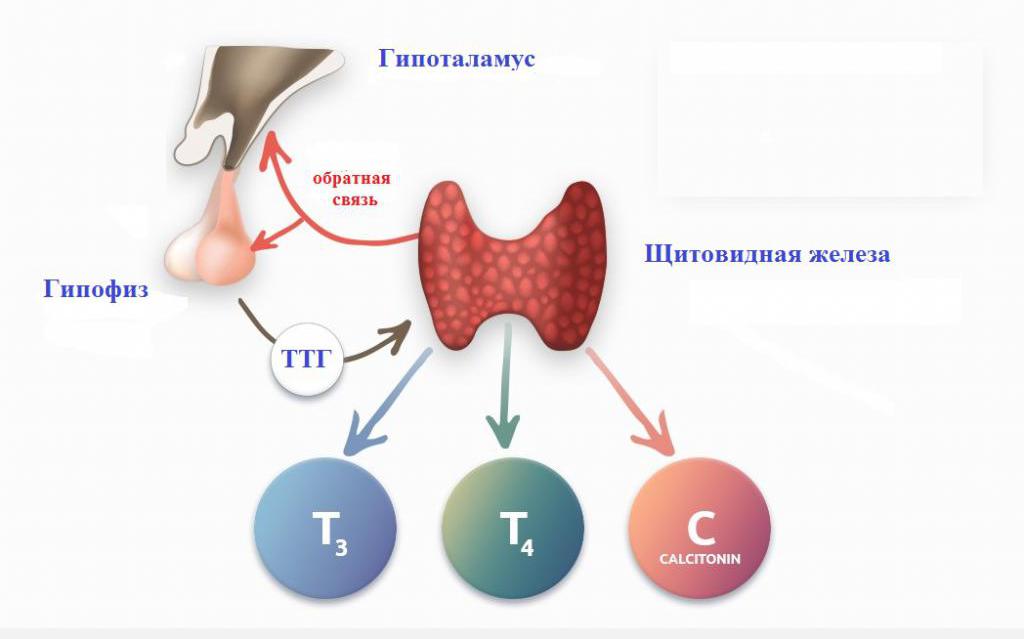 Многолетний перерыв в йодной профилактике, нарастание экологического неблагополучия, усиление стрессов привели в последние годы к значительному росту болезней щитовидной железы
Признаки дефицита йода у девушек
Вялость, слабость
Сонливость
Зябкость
Снижение способности к обучению
Снижение концентрации внимания, памяти
Отставание в умственном развитии
Замедление роста , нарушение менструальной функции
Может быть лишний вес, от которого сложно избавиться
йодированная
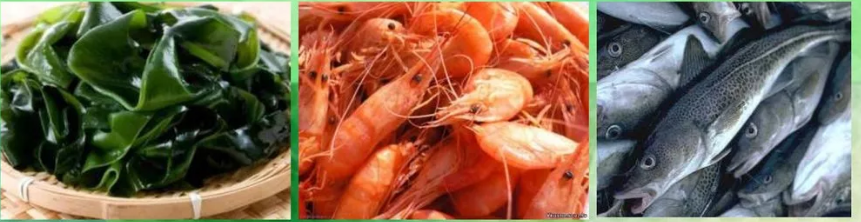 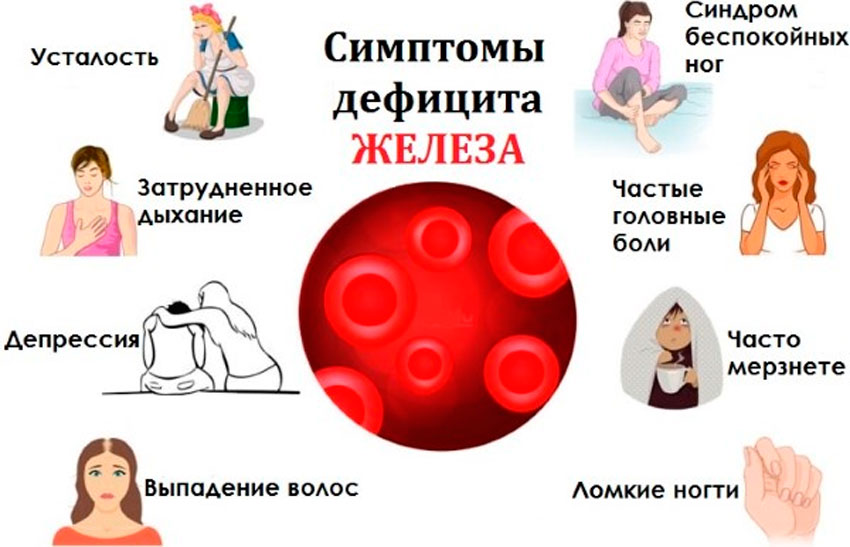 Важные правила сохранения женского здоровья
Личная гигиена/зубы/тело/ интимные зоны/
Ведение менструального календаря, своевременная консультация у гинеколога
Здоровый сон
Здоровое питание
Стрессоустойчивость – спорт/релакс/дыхательная гимнастика
Режим труда и отдыха
Берегись переохлаждений
Закаливание
Чудо новой жизни
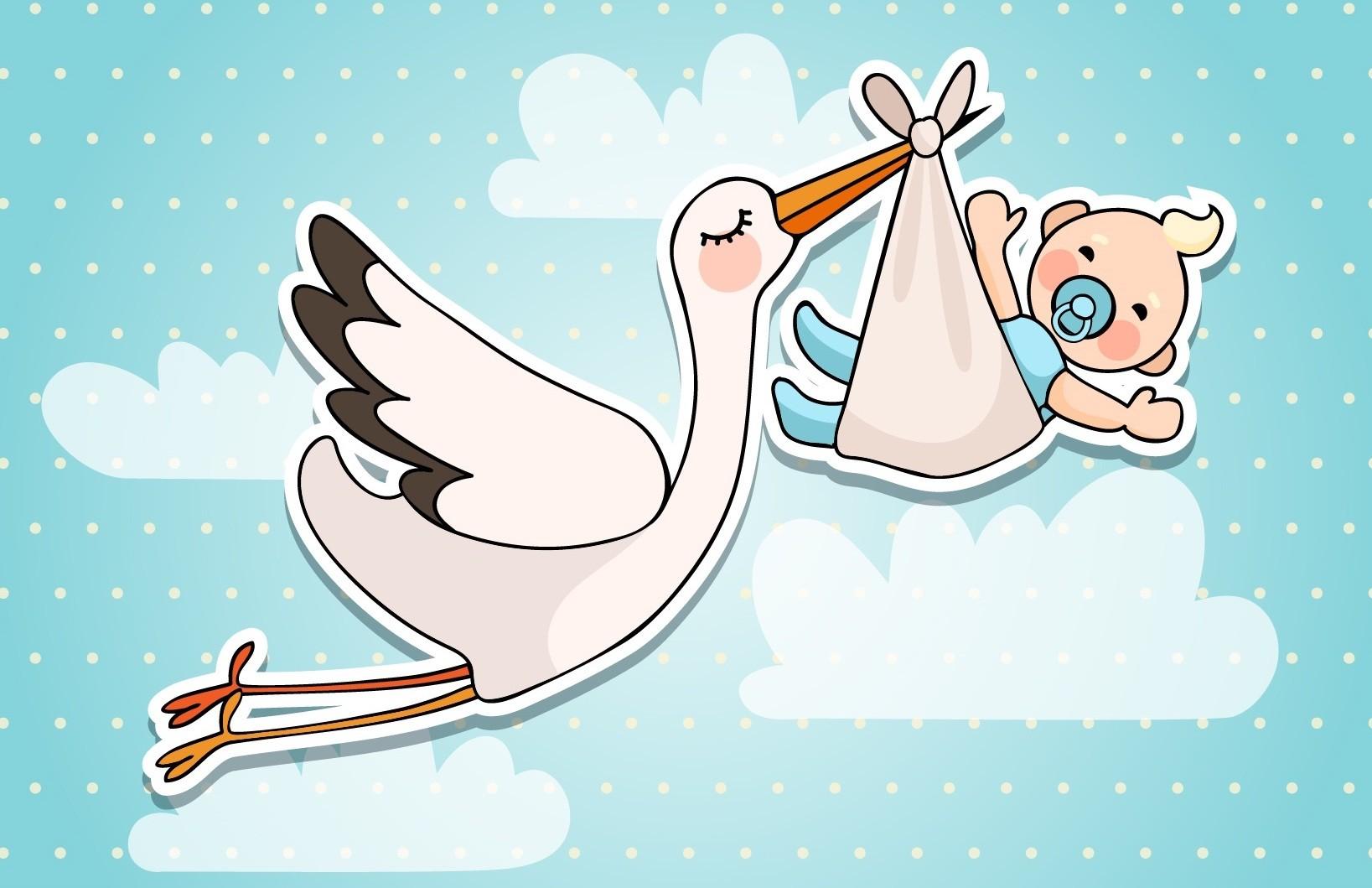 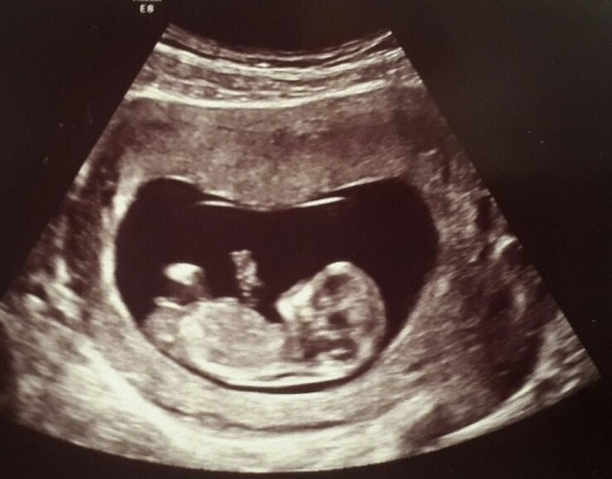 Родительство – это огромное счастье или тяжелое испытание
Оптимальный возраст рождения первого ребенка
Для женщины – 22-26 лет


Для мужчины – когда сможет взять ответственность 
За семью на свои плечи
Беременность – это обоюдная ответственность матери и отца за жизнь нового человека
Раннее начало интимных отношений чревато:
Нежеланной незапланированной беременностью
Одиноким материнством ( что подтверждается статистикой)
Инфекциями, передающимися половым путем(ИПП), которые могут испортить жизнь не только женщине, но и стать причиной рождения больных детей
Психологической и физической травмой женщины в случае аборта ( аборт безопасным не бывает, он всегда приводит к дисбалансу гормонов, иногда необратимому)
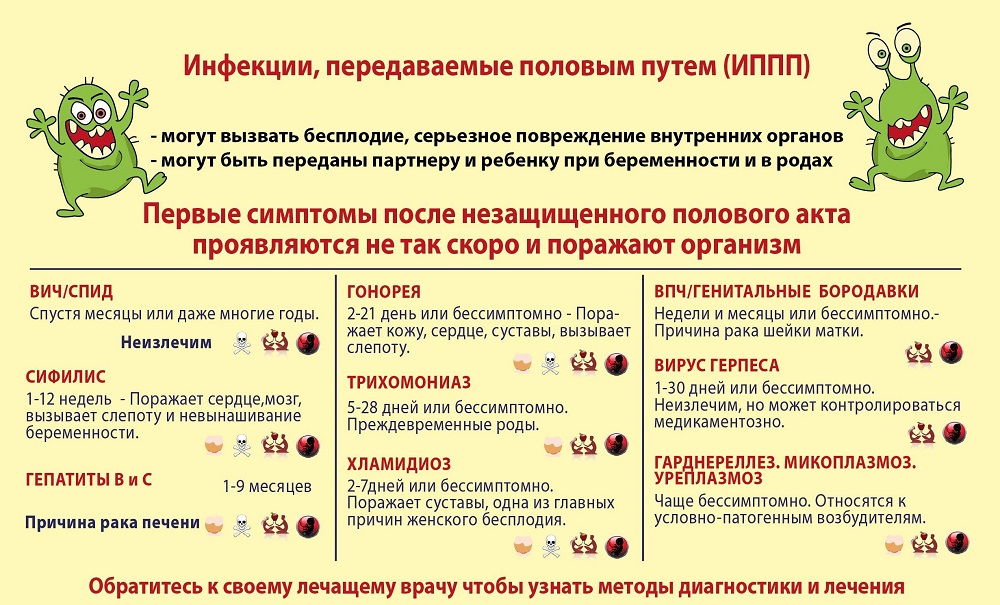 Чудо новой жизни в фотографиях
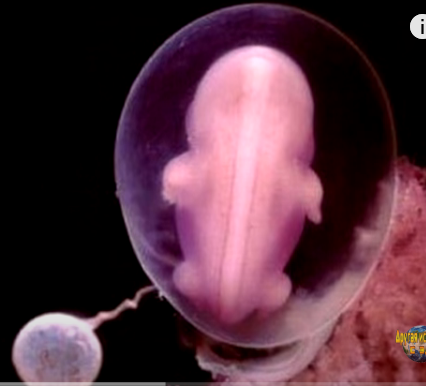 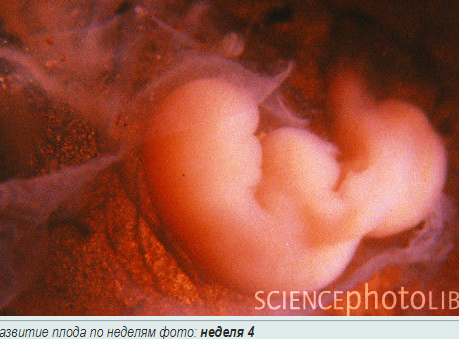 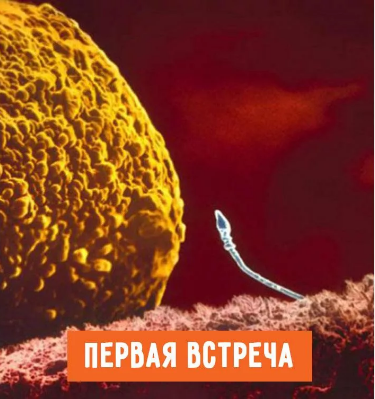 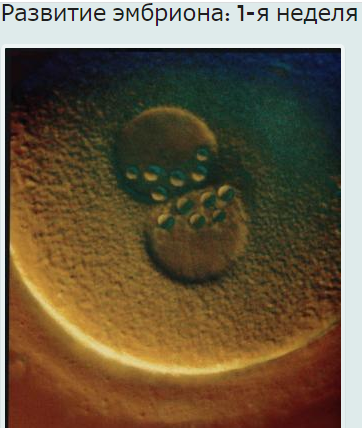 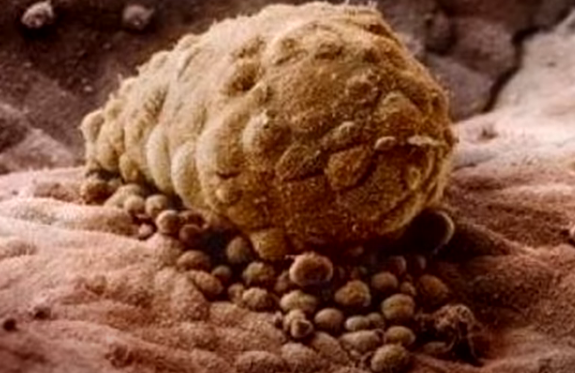 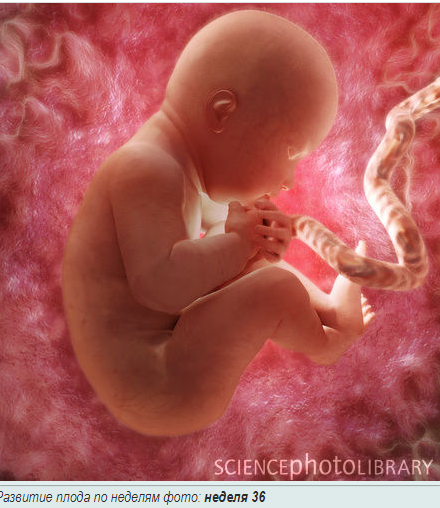 28 дней
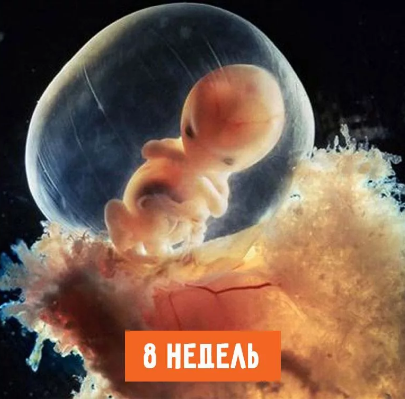 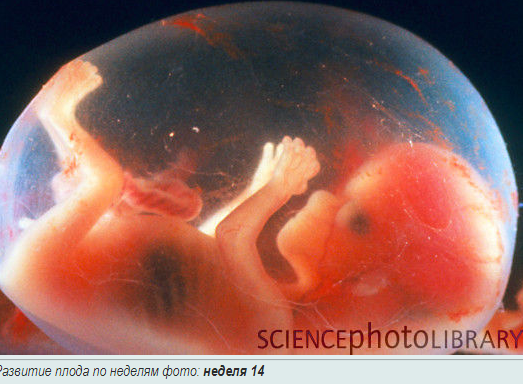 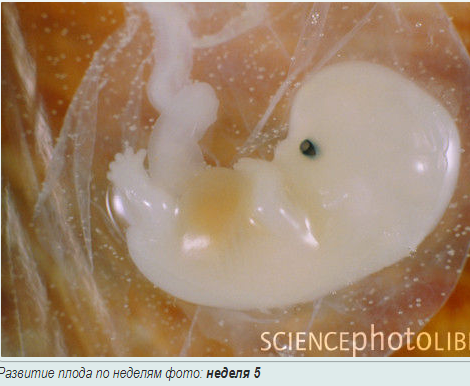 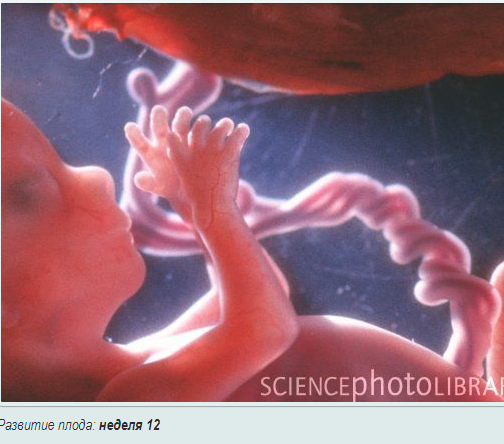 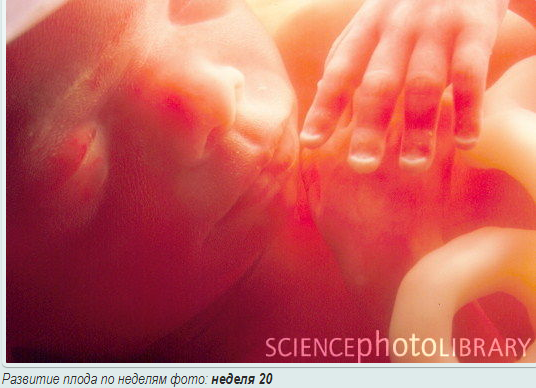 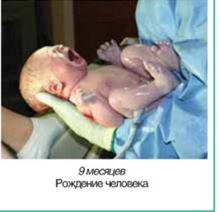 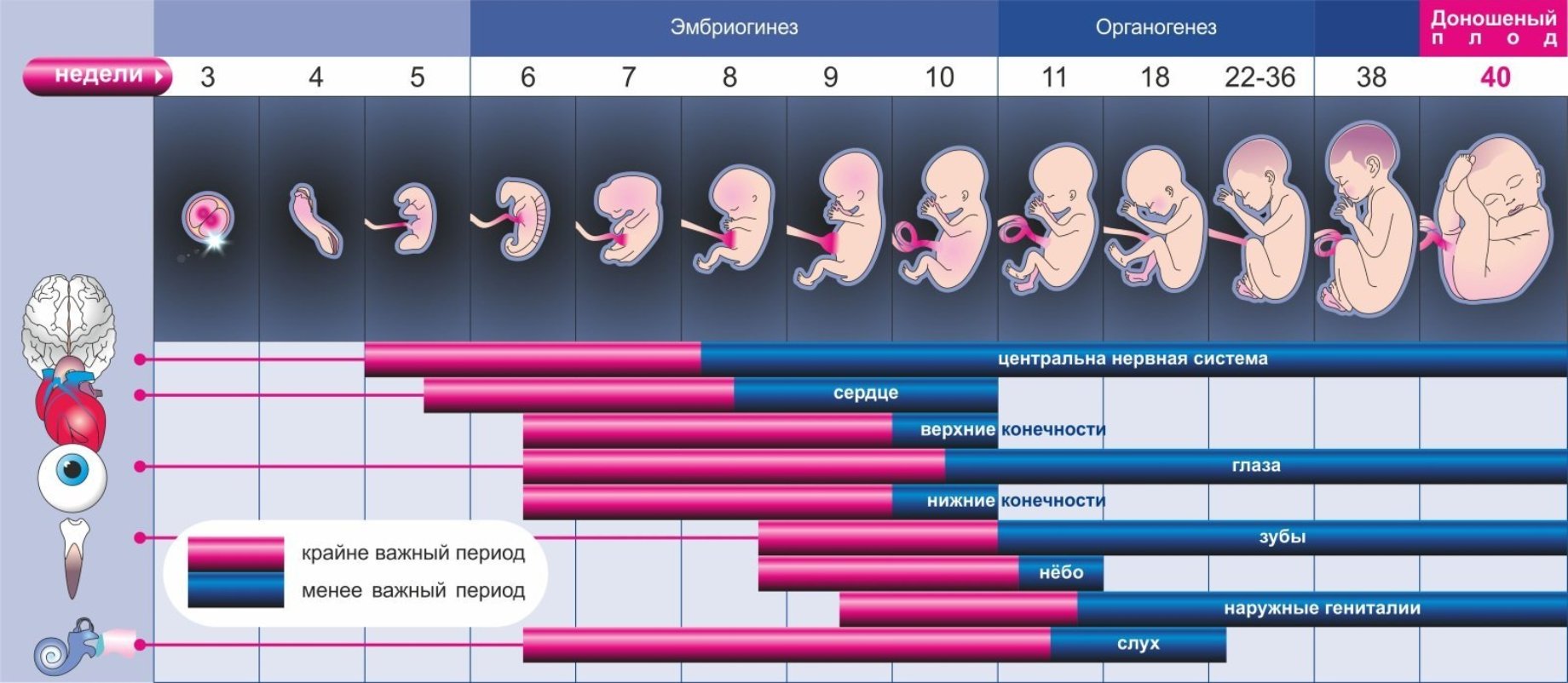 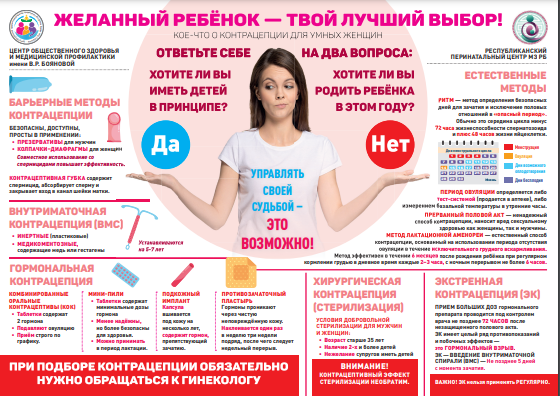